Внесение изменений в Федеральный закон  Российской Федерации от 29.06.2015 г. № 162-ФЗ 
«О стандартизации в Российской Федерации»
Веснина
Елена Николаевна
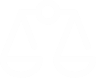 162-ФЗ «О стандартизации в Российской Федерации»
6
8
ЦЕЛИ
ЗАДАЧИ
10
ПРИНЦИПЫ
5
ВИДЫ 
ДОКУМЕНТОВ
Документы 
национальной 
системы 
стандартизации
Общероссийские 
классификаторы
СТО, ТУ
Своды 
правил
Стандарты ОПК и атомной 
промышленности
6
УЧАСТНИКИ
Минпромторг России
Росстандарт
ГК «Росатом» и др.
ТК, ПТК, 
Комиссия по апелляциям
Юр.лица, 
физ.лица, 
Общ. организации
ФОИВ
Реализация положений
162-ФЗ «О стандартизации в Российской Федерации»
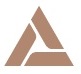 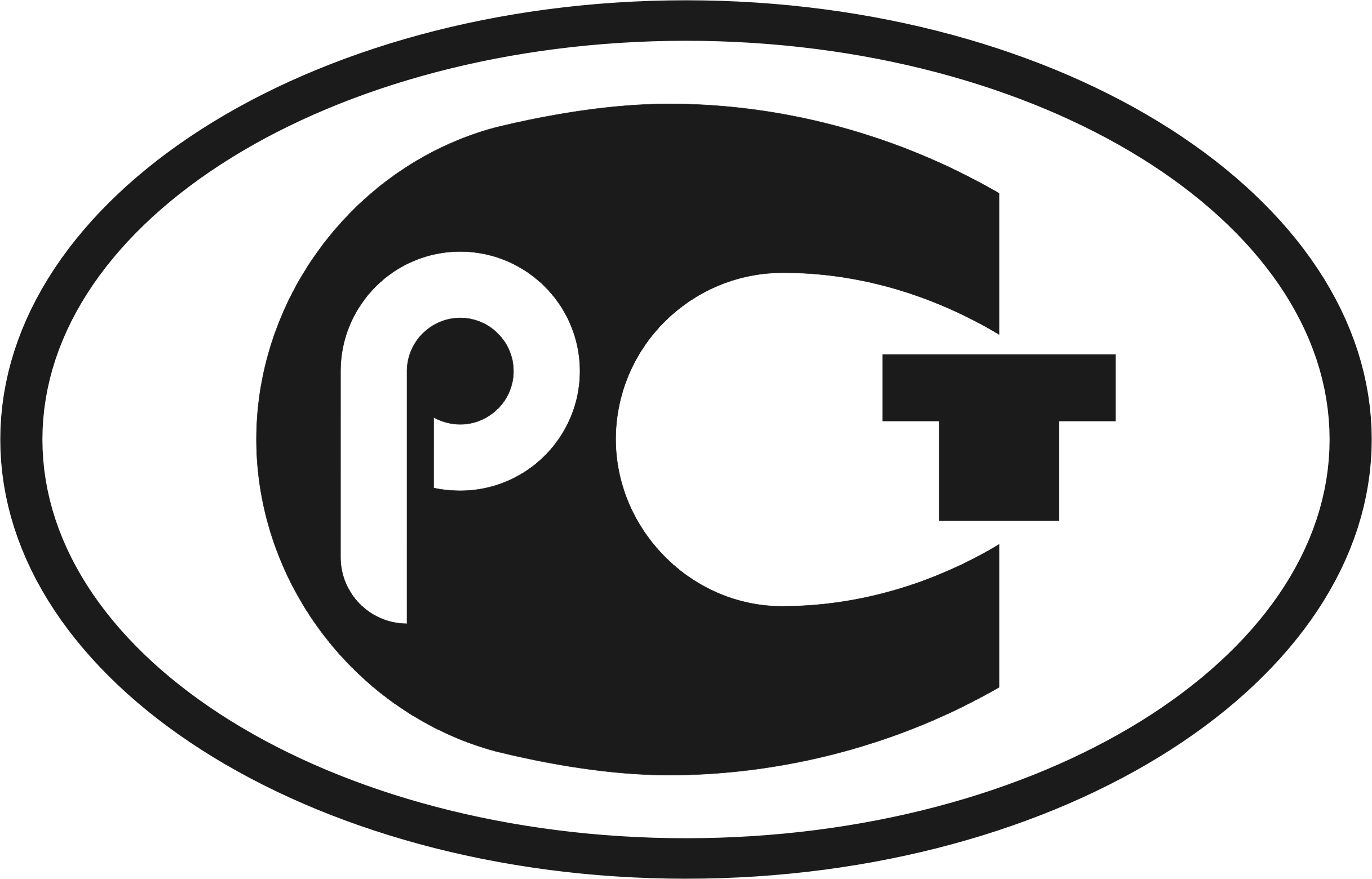 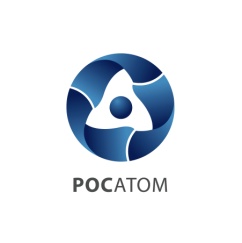 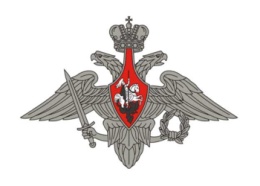 Основные направления изменений в 162-ФЗ
Цели стандартизации (Статья 3 Закона о стандартизации)
Расширение применения средств стандартизации 
при разработке и внедрении цифровых технологий
Внедрение цифровых технологий
Уточнение случаев обязательного применения 
документов по стандартизации (статья 26)
Расширение надзорных функций за соблюдением 
требований стандартов позволит:
1
Обеспечить выполнение требований пункта 3 статьи 26 Закона о стандартизации
2
Сократить объемы незаконного оборота промышленной продукции
МИНПРОМТОРГ
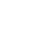 РОССИИ
БЛАГОДАРЮ ЗА ВНИМАНИЕ!
Департамент государственной политики в области технического регулирования, стандартизации и обеспечения единства измерений


www.minpromtorg.gov.ru